第1課
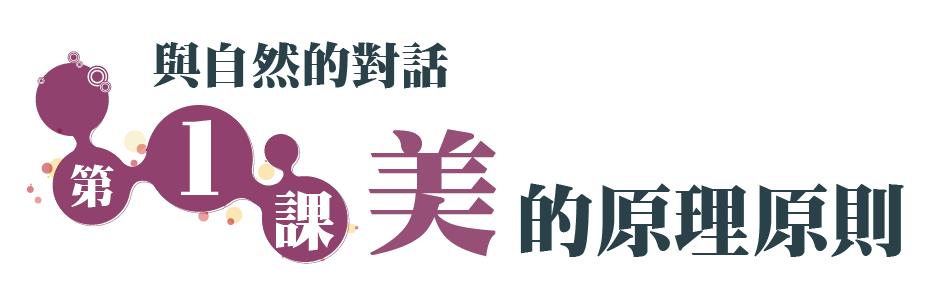 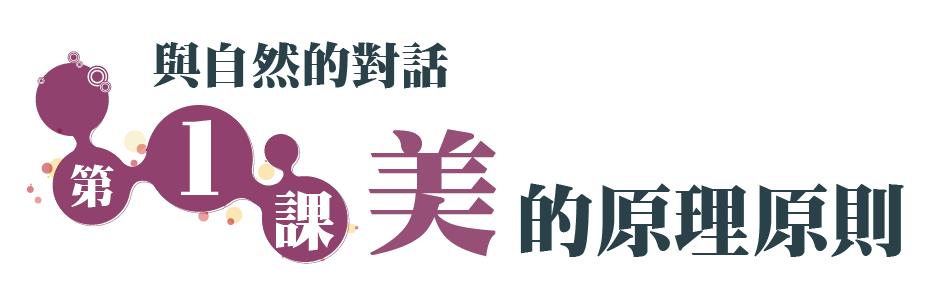 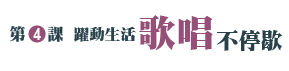 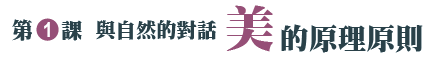 美的定義
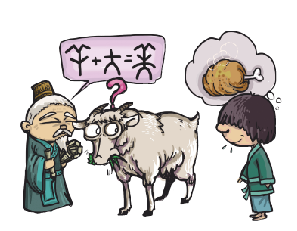 「美」的起源
羊＋大的組合，肥美的羊，滿足人的口腹之欲，人對美的感覺由味覺開始。
像古代祭祀舞者的頭飾，指人觀看舞蹈時內心受到感動。
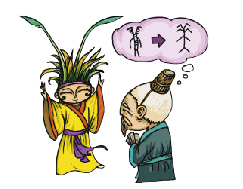 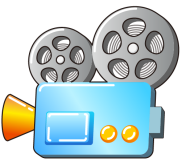 漢字的故事：美
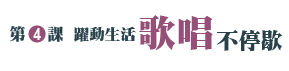 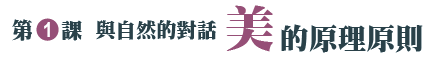 美的感覺—美感(aesthetic)
每個人對美的感覺不同，猶如「環肥燕瘦」
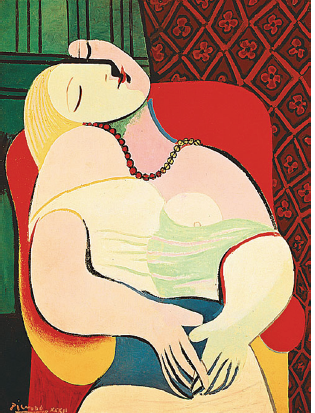 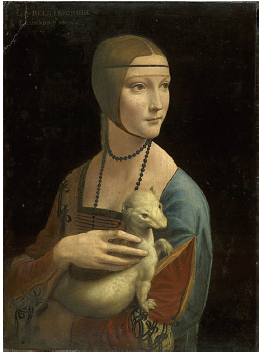 同樣是畫家描繪少女的作品，但表現方式、色調(tone)完全不同。你認為哪一張圖比較符合心中美的感受呢？
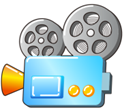 我的美 ‧ 我相信 【美從來不只一種，不做別人規定的樣子】
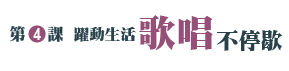 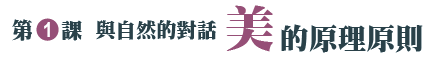 美的感覺—美感
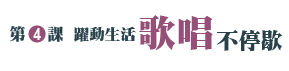 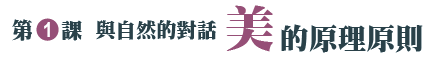 美的原理原則(aesthetic principle)
反覆(repetition)
指同樣的形式規律重複出現，呈現出井然有序的效果。
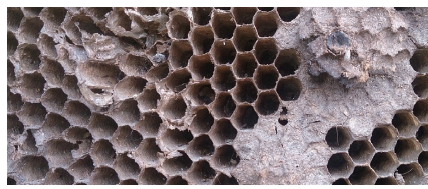 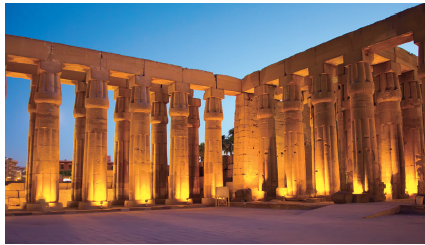 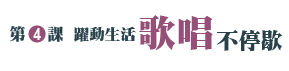 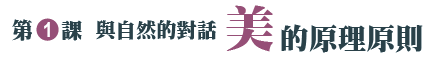 美的原理原則(aesthetic principle)
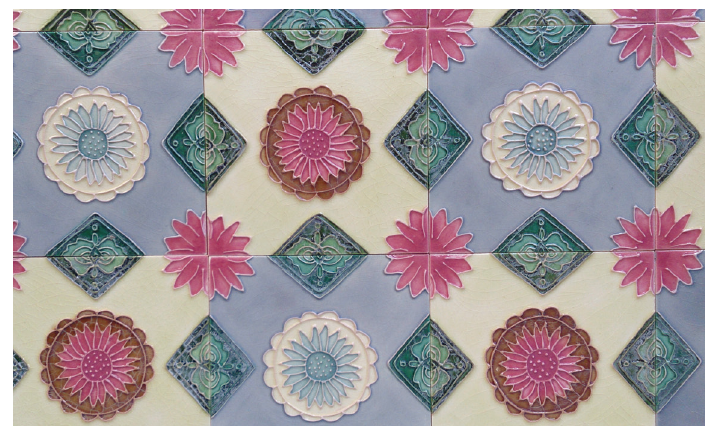 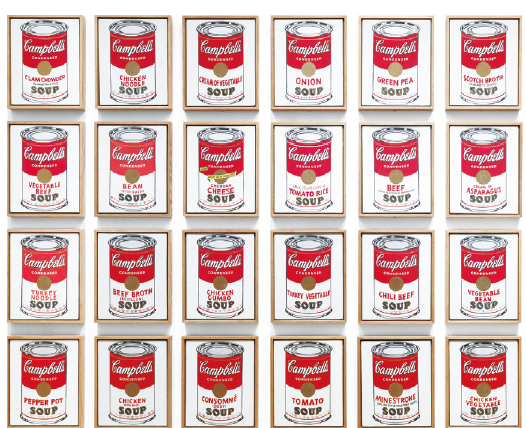 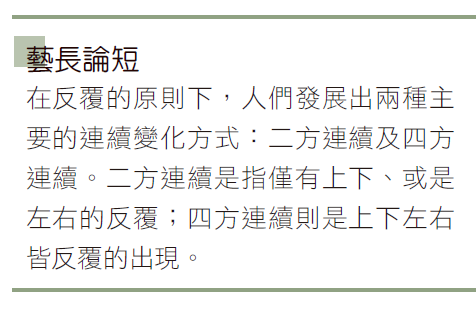 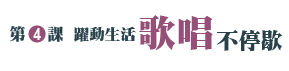 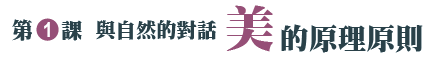 美的原理原則(aesthetic principle)
讓我們從生活中尋找
                  


臺灣很多美的景象，挑戰看看這些臺灣美景符合了哪些我們學過的美的原理原則呢？
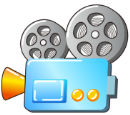 12種美的原理原則
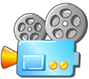 視覺傳達 美的形式原理
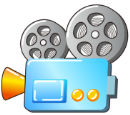 《看見臺灣》
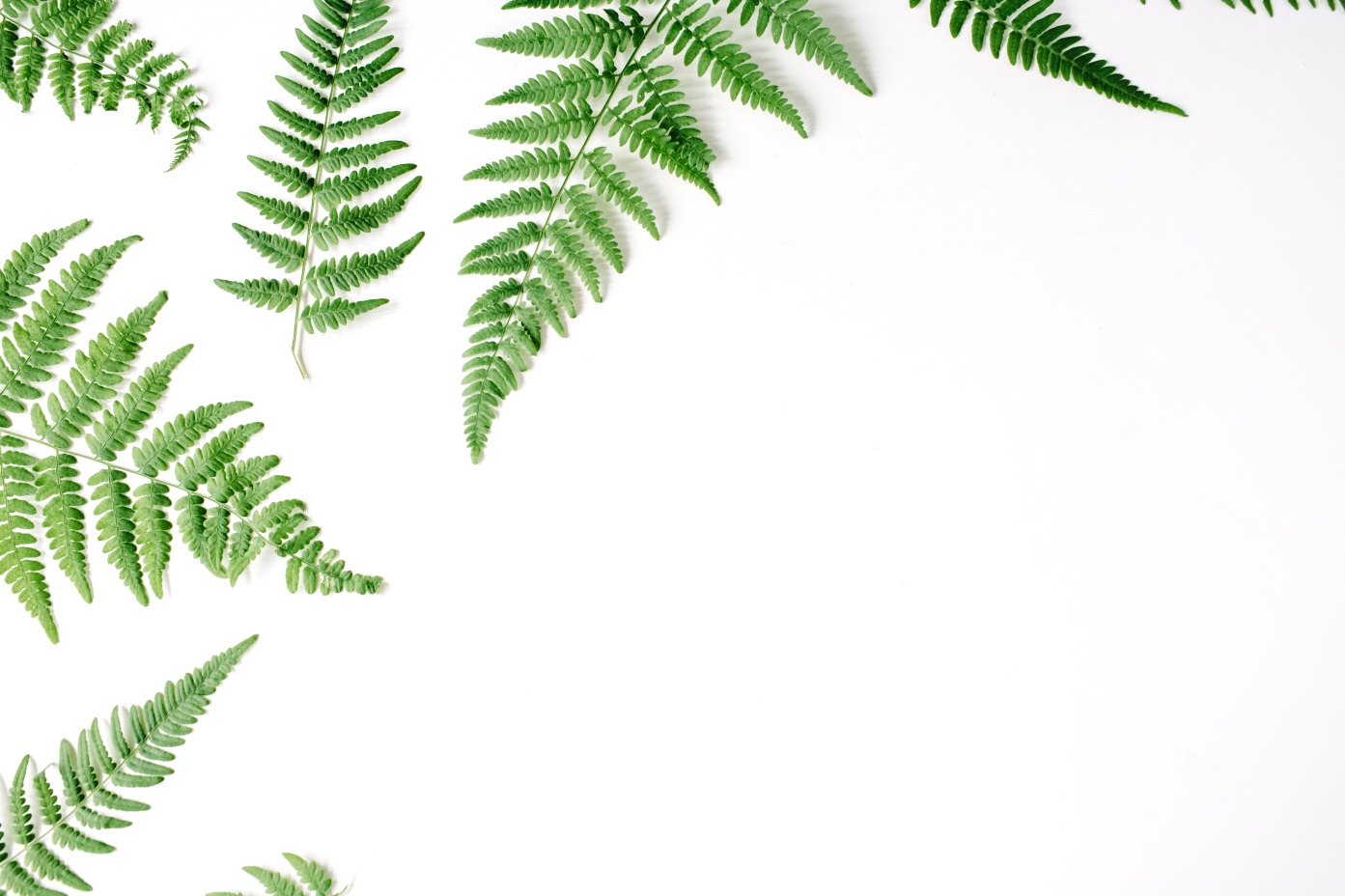 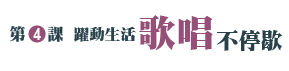 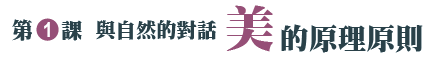 漸層(gradition)
形式雖然反覆出現，但有部分條件卻逐漸改變，最後形成有順序的變化。
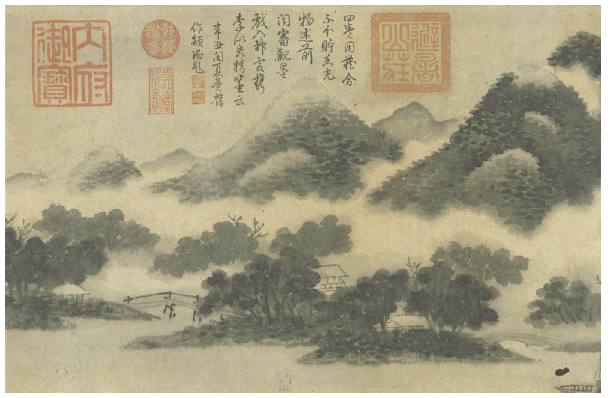 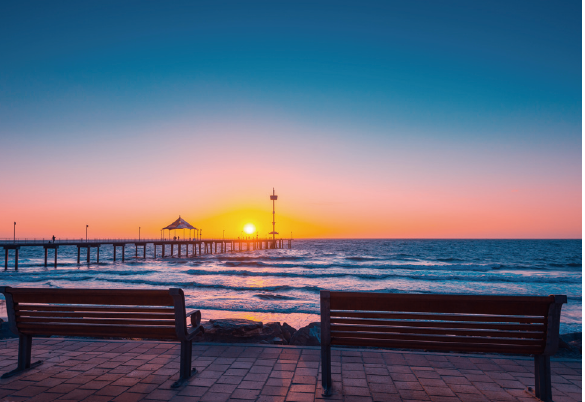 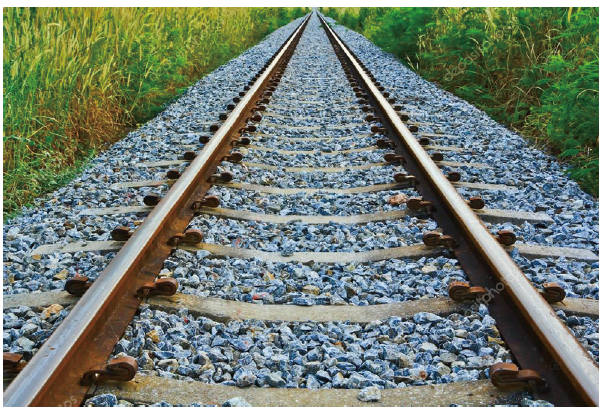 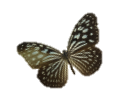 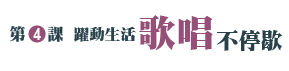 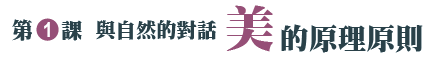 對稱(symmetry)
假設物體中心有一條無形軸線，軸線兩邊呈現完全相同又相對的形式。
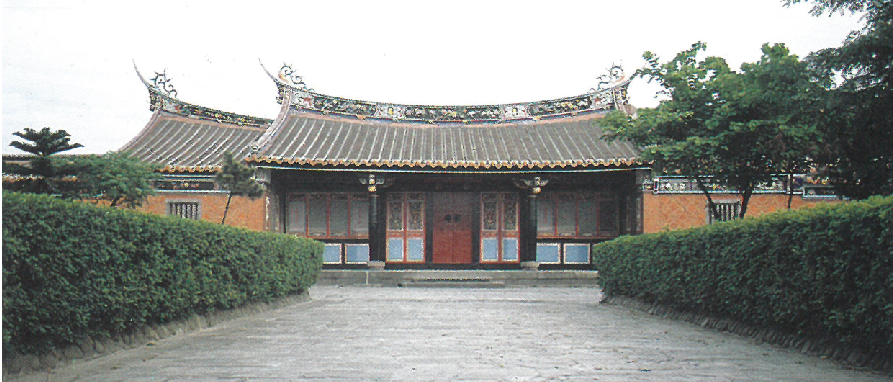 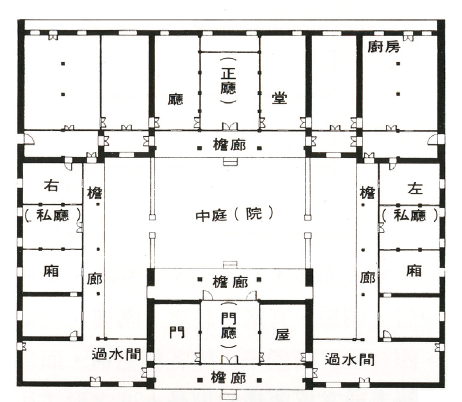 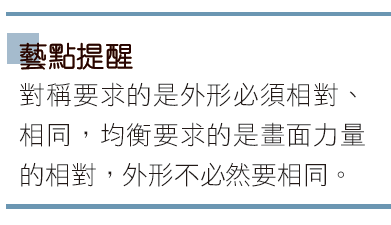 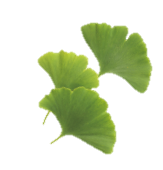 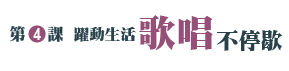 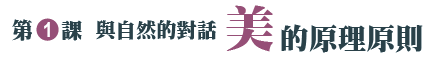 均衡(balance)
同樣假設物體中心有一條無形軸線，軸線兩邊雖未呈現完全相同形式，但在視覺上仍有平均穩定的效果。
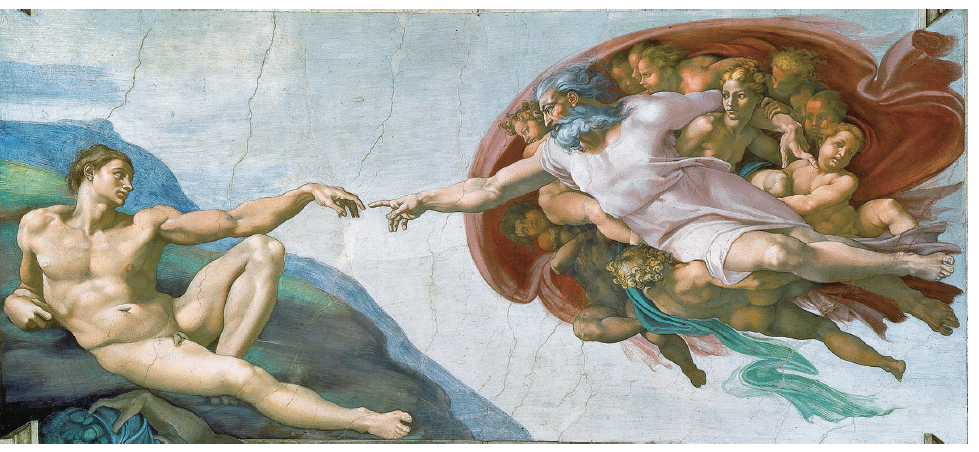 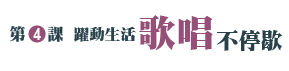 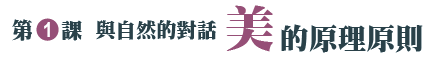 對比(contrast)
當兩個以上的形式排列在一起，產生強烈的差異。
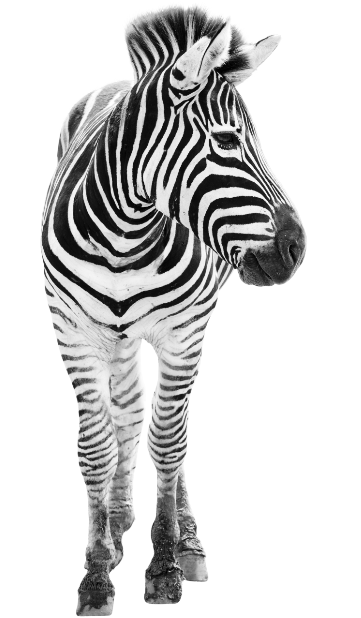 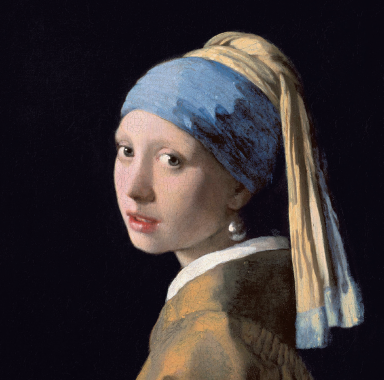 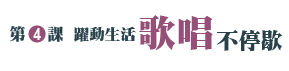 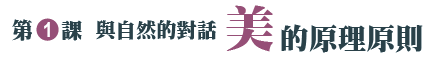 調和(harmony)
兩個以上的形式排列在一起產生類似的效果。
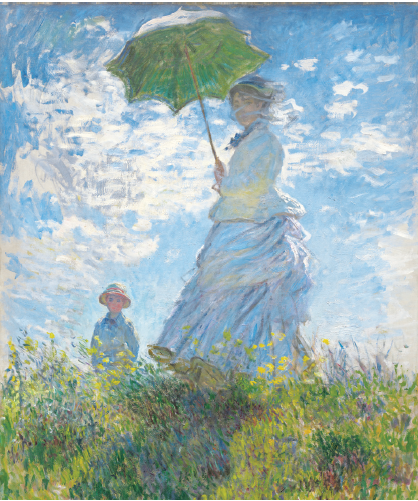 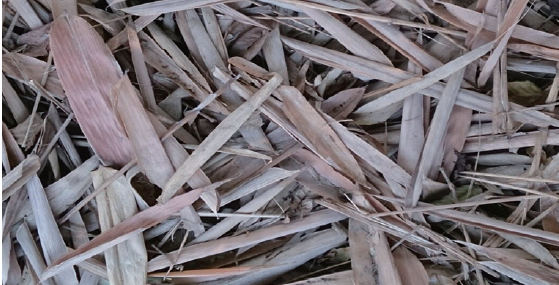 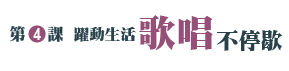 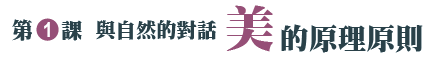 比例(proportion)
人類觀察許多自然生物外型後，將觀察結果利用數學方式表達，不同比例也會形成不同美的感受。
例如：黃金比例(golden ratio)是希臘人認為最理想的比例數字。
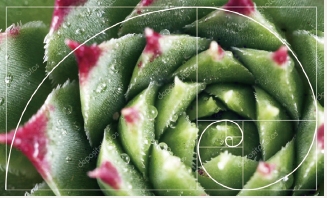 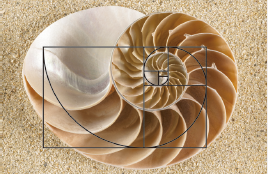 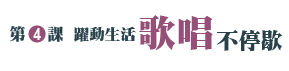 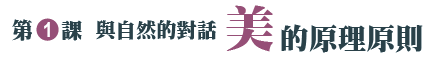 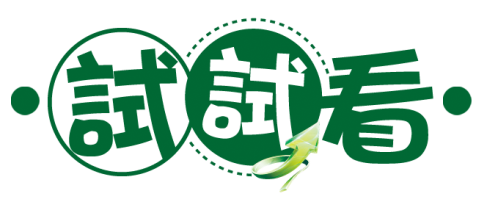 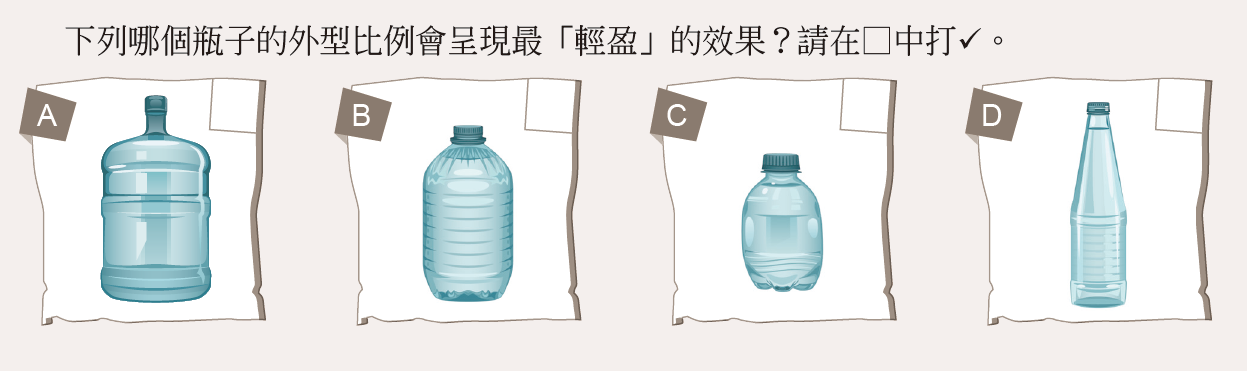 
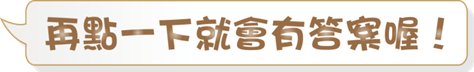 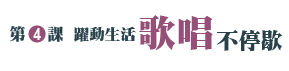 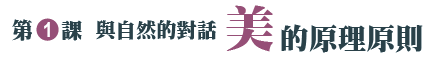 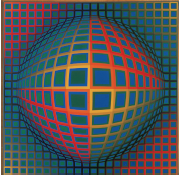 韻律(rhythm)
又可稱為律動
強調透過視覺產生內心感性的感受
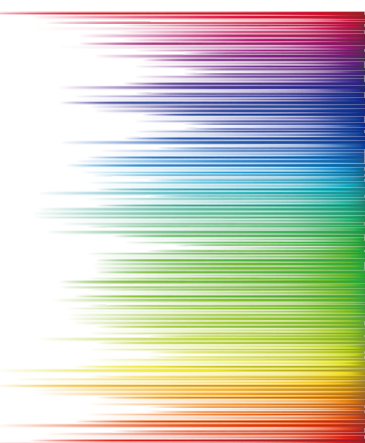 利用相同造型的連續以及色彩的漸層，排列出韻律的效果。
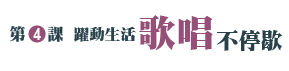 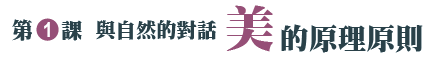 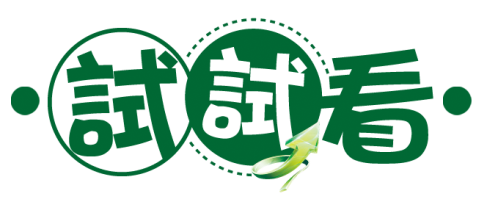 下面哪一張圖的色彩(color)屬於對比(contrast)的效果？
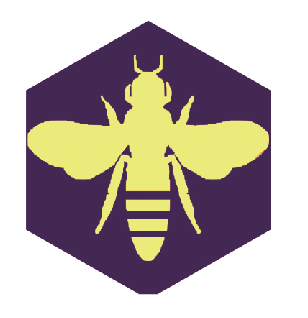 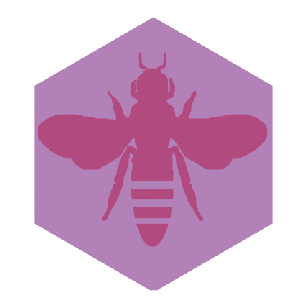 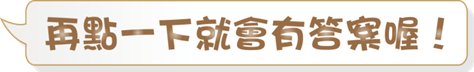 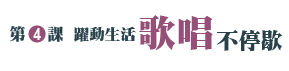 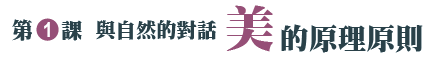 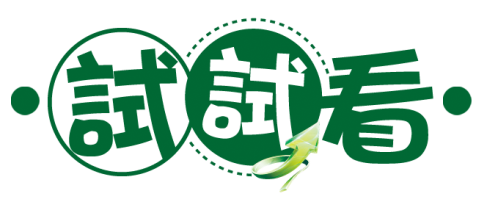 下面兩張圖在組成上分別形成了什麼效果呢？
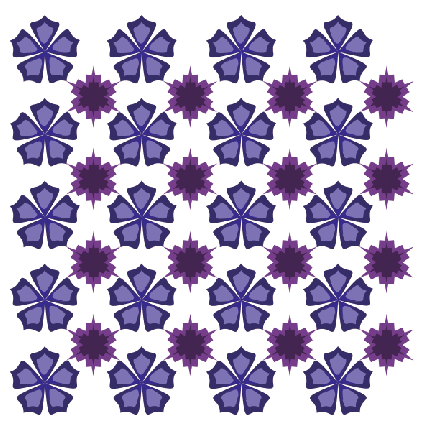 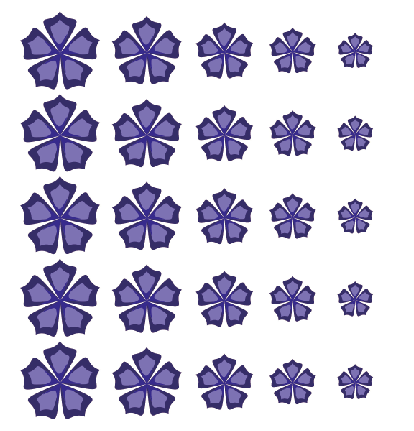 漸層
反覆
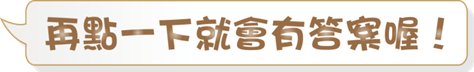 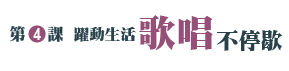 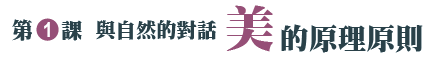 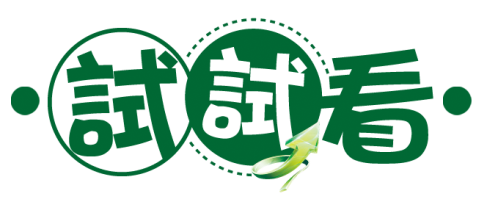 下面兩張圖在組成上分別形成了什麼效果呢？
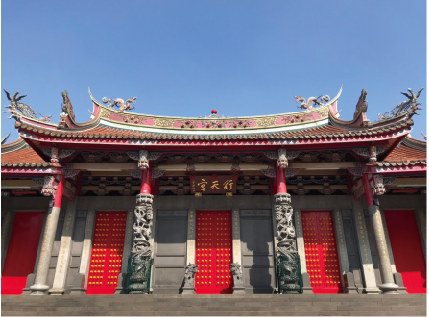 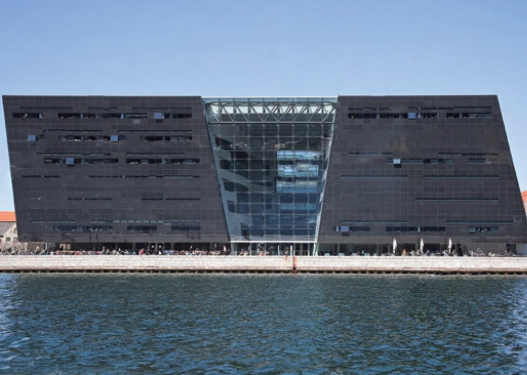 對稱
均衡
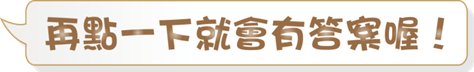 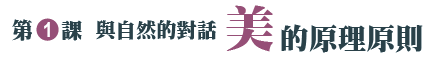 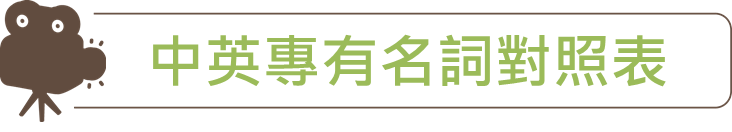 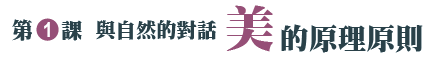 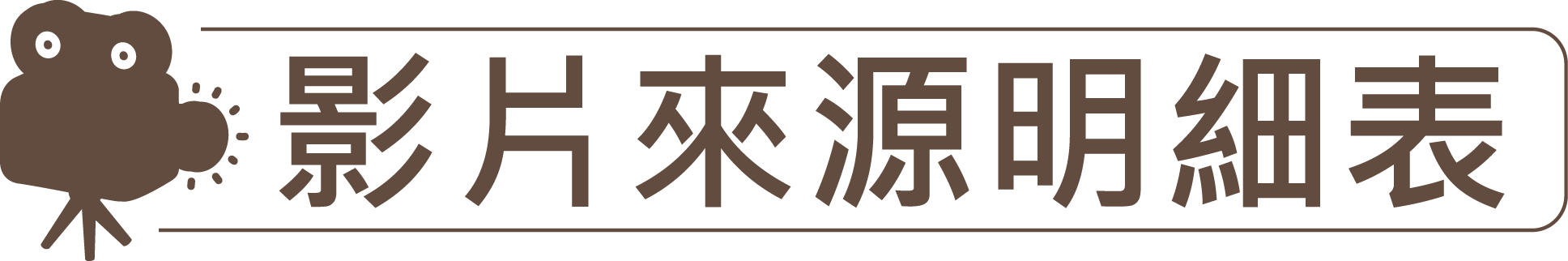